Modeling the trust boundariescreated by securable objects
Matt Miller

USENIX W00T ‘08
July 28th, 2008
Problem statement
Trust boundaries must be understood
Required for accurate characterization of threats
Required for auditing code exposed to untrusted data
Provides insight to both attackers and defenders

Techniques exist to model trust boundaries from a design perspective
Threat modeling

Techniques are needed to identify and analyze trust boundaries from an implementation perspective
Securable objects are the focus of this presentation
[Speaker Notes: Threat modeling DFDs
Software verification]
Agenda
A brief explanation of trust boundaries and securable objects

Automatically capturing access rights granted to securable objects

Analyzing captured data to derive permitted data flows, trust boundaries, threats, and potential elevation paths
What are trust boundaries?
Domains of trust are separated by trust boundaries
Exposes
Exposes
Enables
[Speaker Notes: Sockets, system calls, 
Trust boundaries expose vulnerabilities
Vulnerabilities enable exploitation
Exploitation grants new privileges/credentials, exposes new trust boundaries]
Securable objects
Used by Windows as an abstraction for various types of resources
Files, registry keys, sections, events, processes, threads, etc

Objects can be assigned a security descriptor to control access
Security identifiers (SIDs) can be granted/denied specific access rights
Securable objects as trust boundaries
Access rights granted to SIDs define the domain of permitted data flows




User is granted  access to write data
Administrator is granted access to read data
Thus, data can flow from User to Administrator through the file C:\foo.dat
C:\foo.dat
User
Administrator
Write file
Read file
Capturing securable object access rights
Two strategies are required to get a complete picture

Persistent object rights can be captured using the Windows API
Defined prior to boot, non-volatile
Files, registry keys, services

Dynamic object rights can be captured using dynamic instrumentation
Defined after boot, volatile and non-volatile
Sections, events, processes, and all other object types
Provides context info & can detect subtle race conditions
[Speaker Notes: It’s true that you can also use the Windows API to obtained access rights from volatile objects, but that is a passive approach and does not provide information about the execution context.]
Dynamic instrumentation
Securable objects are managed by the object manager in the Windows kernel

A device driver can use dynamic instrumentation to capture granted access rights and execution context
Process context, security tokens, call stack, and so on

Three key points must be instrumented
Object definition
Object use
Object security descriptor update
Dynamic instrumentation points
Object definitions
All objects must be allocated by ObCreateObject

Object uses
Programs must acquire a handle to an object to use it
Object types have specific routines (e.g. NtOpenProcess)
ObRegisterCallbacks enables generic instrumentation (Vista SP1+)

Object security descriptor updates
The SecurityProcedure of each object type is called when an object’s security descriptor is dynamically updated
Data produced as a result
Object trace logs are generated for each object type




Roughly 900MB of raw data to analyze from a default installation of Vista SP1
Making sense out of the data
Object trace log data can be used to generate a bipartite data flow graph (DFG)
G = (D, U, E) such that du ∈ E

Each vertex is a tuple d, u = 〈a,m,v〉
a is a SID or a group of SIDs (domain of trust)
m is an object instance (medium)
v is an object-type specific operation through which data is transferred (verb)

Each edge du ∈ E is a data flow
DFG generation: vertices
Access rights translate into operations (verbs) that can be performed on an object
Write to a file (FILE_WRITE_DATA)
Send a request to an ALPC port (CONNECT)
Write to process memory (PROCESS_VM_WRITE)

A vertex is created for each SID that is granted rights required to use a verb on a given object
SIDs that define an object are assumed to have full rights
DFG generation: edges
Edges are created between vertices to illustrate permitted data flows

Both vertices must use related verbs
One vertex defining data, one vertex using data

Both vertices must operate on the same object instance (medium)
Example object verb relationships
Example data flow graph
Definition
Use
User is granted WRITE_DATA to c:\foo.exe


User opens \LpcPort with CONNECT rights


PID 123 grants User VM_WRITE rights
Administrator opens C:\foo.exe with EXECUTE rights


Network Service defines \LpcPort



Network Service created PID 123
〈User,C:\foo.exe,Write data〉
〈Administrator,C:\foo.exe,Execute〉
〈User,\LpcPort,Write request〉
〈Network Service,\LpcPort,Read request〉
〈User,PID 123,Write memory〉
〈Network Service,PID 123,Execute code〉
DFG analysis: trust boundaries
Trust boundary definition
A medium that allows data to flow between domains of trust

Identifying trust boundaries in a DFG
The set of mediums used in data flows where definition and use actors are not equal
These data flows compose a trust boundary data flow graph (TBDFG)
Summary of a TBDFG for ALPC ports
Each edge provides a count of the number of data flows involving d and u
Each vertex is a SID string (SY=System, WD=Everyone, etc)
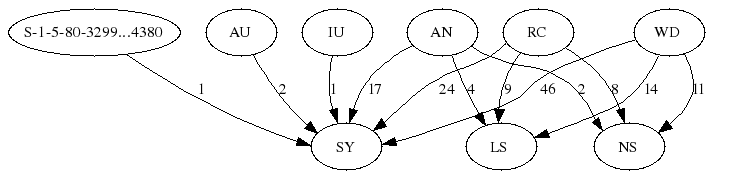 DFG analysis: threats
Data flows can threaten domains of trust
Denial of service
Elevation of privilege due to a buffer overflow

Defense horizon (attack surface)
Data flows that are a threat to a domain of trust

Attack horizon
Data flows that are a threat from a domain of trust
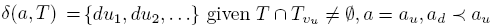 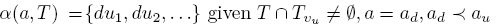 ALPC Port defense horizon for SYSTEM
DFG analysis: actualized flows
Data flows permitted by a security descriptor are potential
Broadly defines the domain of what a SID can do
An administrator is granted EXECUTE rights to a file but may never actually execute it

Data flows permitted by dynamically granted access rights are actualized
A subset of a SID’s potential data flows
Captures a SID’s intent to participate in certain data flows
An administrator opens a file with EXECUTE rights suggesting intent to execute it
DFG analysis: risk metrics
Threatening data flows can be analyzed to assign risk attributes to code
Call stacks captured during dynamic instrumentation

Code responsible for exposing a trust boundary may increase the risk to a program & domain of trust

May benefit program analysis and manual audits by helping to define an analysis scope
Call stack that defined 
\RPC Control\plugplay
ntoskrnl!AlpcpCreateConnectionPort+0xd0
ntoskrnl!NtAlpcCreatePort+0x29
ntoskrnl!KiSystemServiceCopyEnd+0x13
ntdll!ZwAlpcCreatePort+0xa
…
rpcrt4!RpcServerUseProtseqEpW+0x35
umpnpmgr!ServiceMain+0x189
svchost!ServiceStarter+0x1ea
advapi32!ScSvcctrlThreadA+0x25
kernel32!BaseThreadInitThunk+0xd
ntdll!LdrpInitializeThread+0x9
Offensive applications
Identify potential privilege elevation paths
Quickly identify code that should be audited
Includes privilege inversions (administrator using a user-defined object)

Identify weak ACLs & race conditions
NULL DACLs
Insecure use of WRITE_DAC
Defensive applications
Same as offensive applications

Harden object ACLs
Minimize defense horizon for TCB
Defense in depth

Support the verification of threat model conformance
Reflexion models & other specifications
Limitations & future work
Limitations
Dynamic instrumentation limits visibility
Driver currently only compatible with Vista/Srv08 x64
Model only describes how data can flow, not does flow
Future work
Pursue a larger case study to evaluate the effectiveness of this model
Investigate automated techniques for other trust boundaries (networking, system calls, etc)
Conclusion
Trust boundaries must be identified to understand a program’s risks
Trust boundaries expose vulnerabilities

Access rights granted to securable objects allow data to flow between domains of trust

Dynamic instrumentation & a data flow model can help to understand the trust boundaries, threats, and potential elevation paths
Thanks for attending
Questions?